SPD ECAL  Status Report February 2024Oleg Gavrishuk, Laboratory of High Energy Physics, Dubna, Russia

29.02.2024
ECAL position inside of  Cryostat – Sizes Fixed
ECAL New Sizes corrected in 2024 – is READY
SPD Barrel design:
TZ for LHEP & DLNP  - under preparation
Matrix Form  for new scintillator production (40x40x1.5 mm3) - READY
Stamp Form for Lead – proceed an Agreement preparation
Scintillate production: Vladimir, Uniplast: DLNP take participation
Technical task and  Agreement – in preparation 
 End Cup part via 256 cells planning produce during 2024
Technical task,  Agreement  - in preparation
2/28/2024
Oleg Gavrishuk, JINR, Dubna , Russia
1
ECAL with New Sizes in 2024
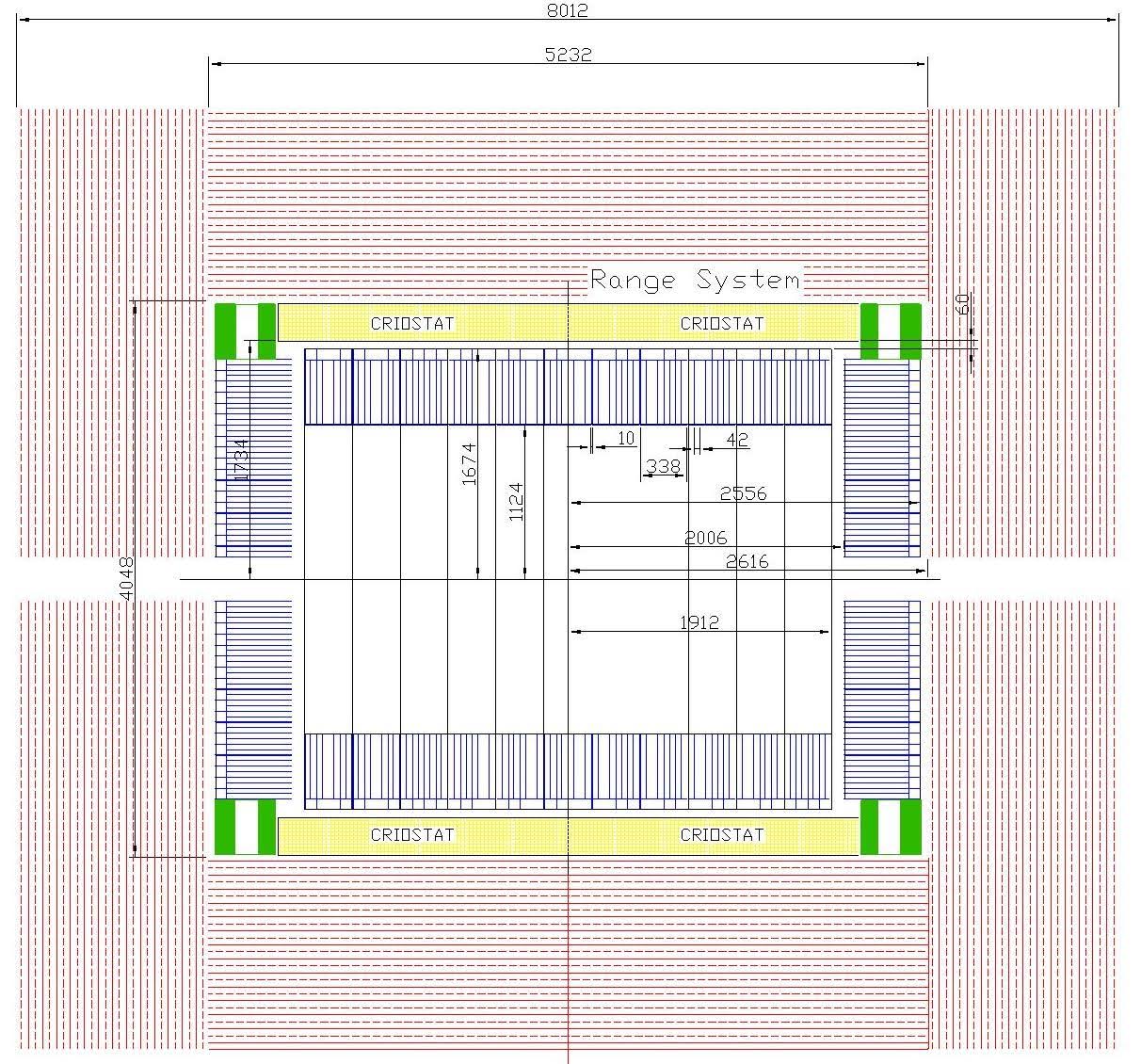 2/28/2024
Oleg Gavrishuk, JINR, Dubna , Russia
2
ECAL composition with New Sizes in 2024
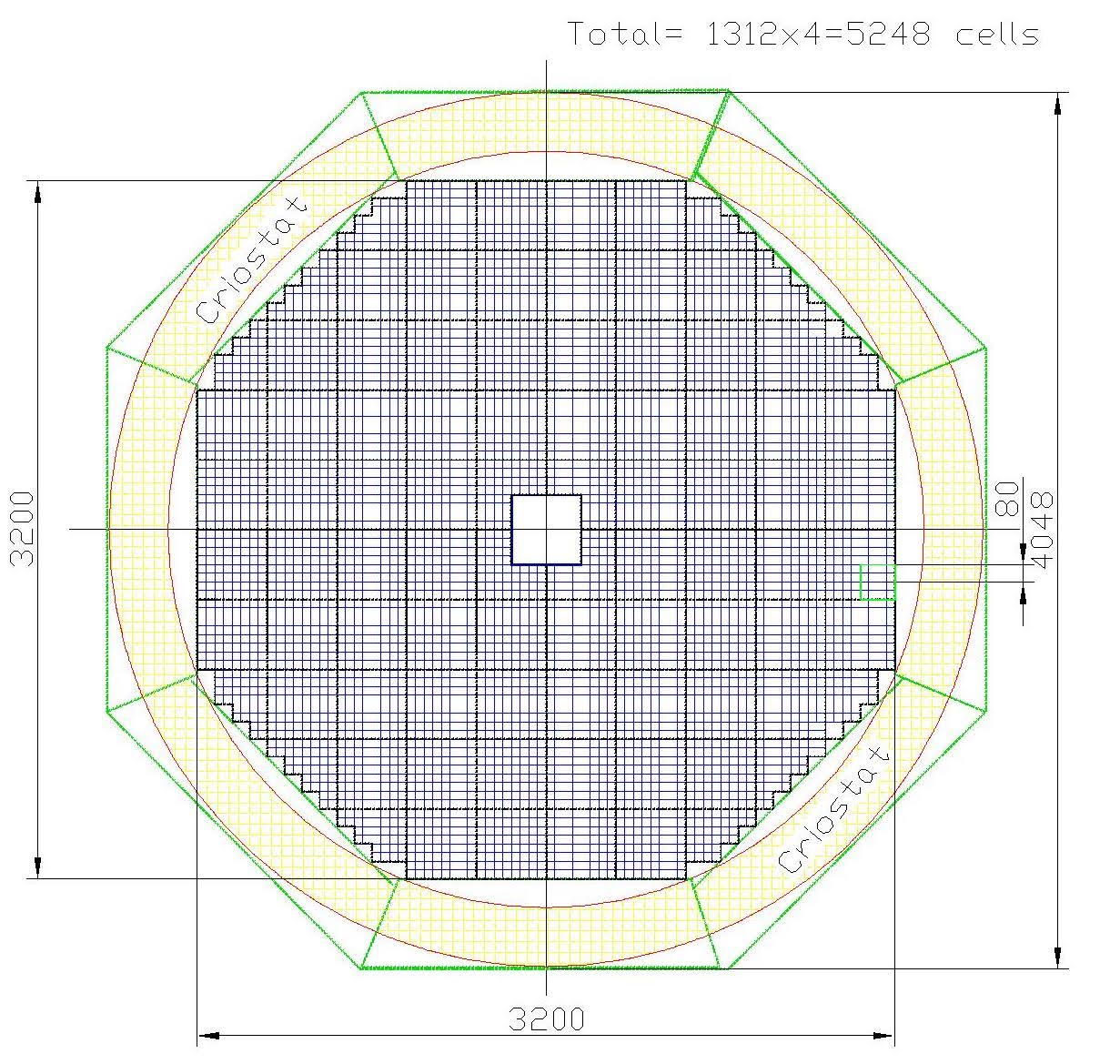 ENDCUP:
Cells – 5136 / per EndCup
Total cells  –  10272
ADC64 –  160
16ch Amplifiers – 642
Power units – 20
Total Weight – 256 tonn
2/28/2024
Oleg Gavrishuk, JINR, Dubna , Russia
3
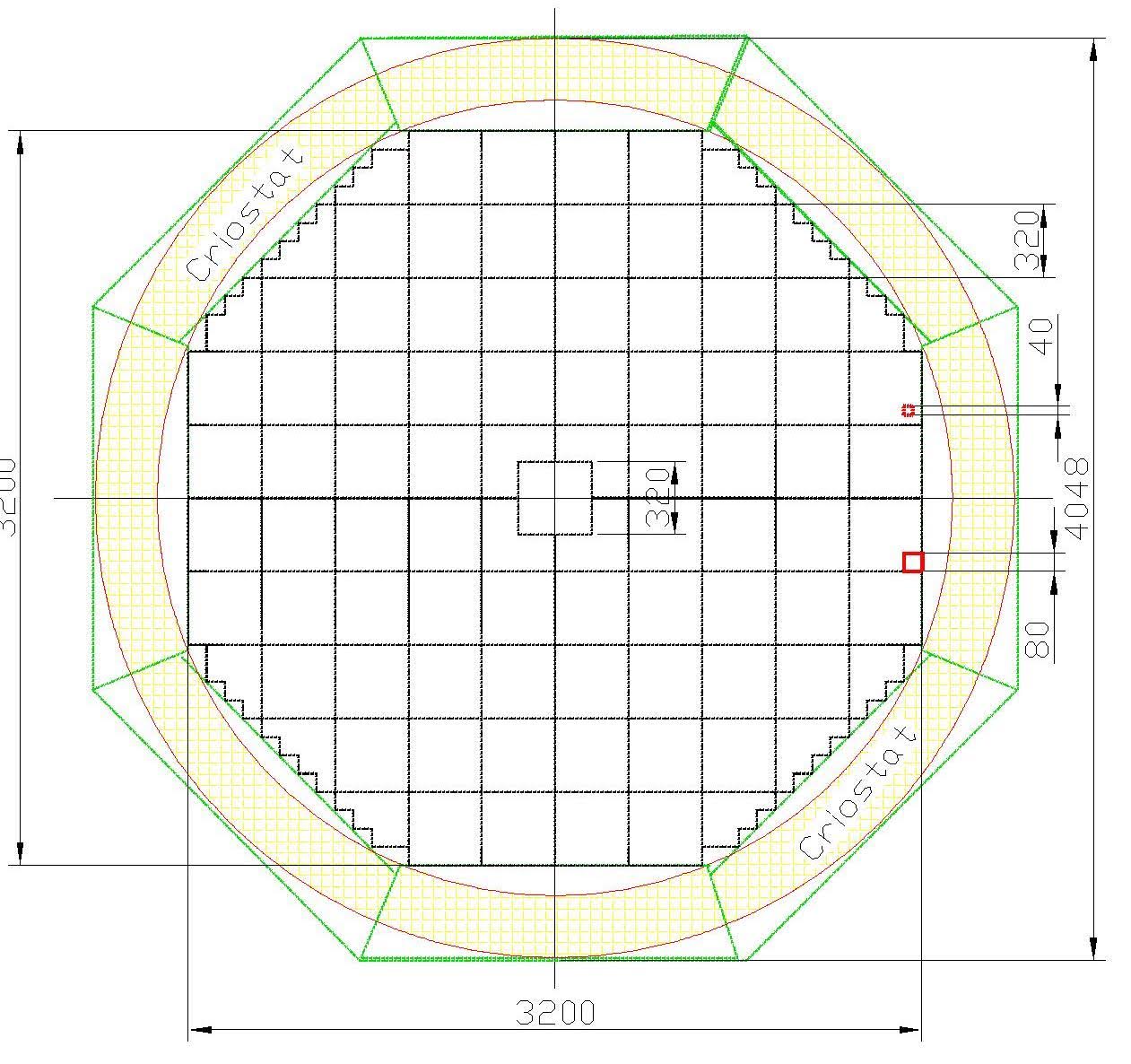 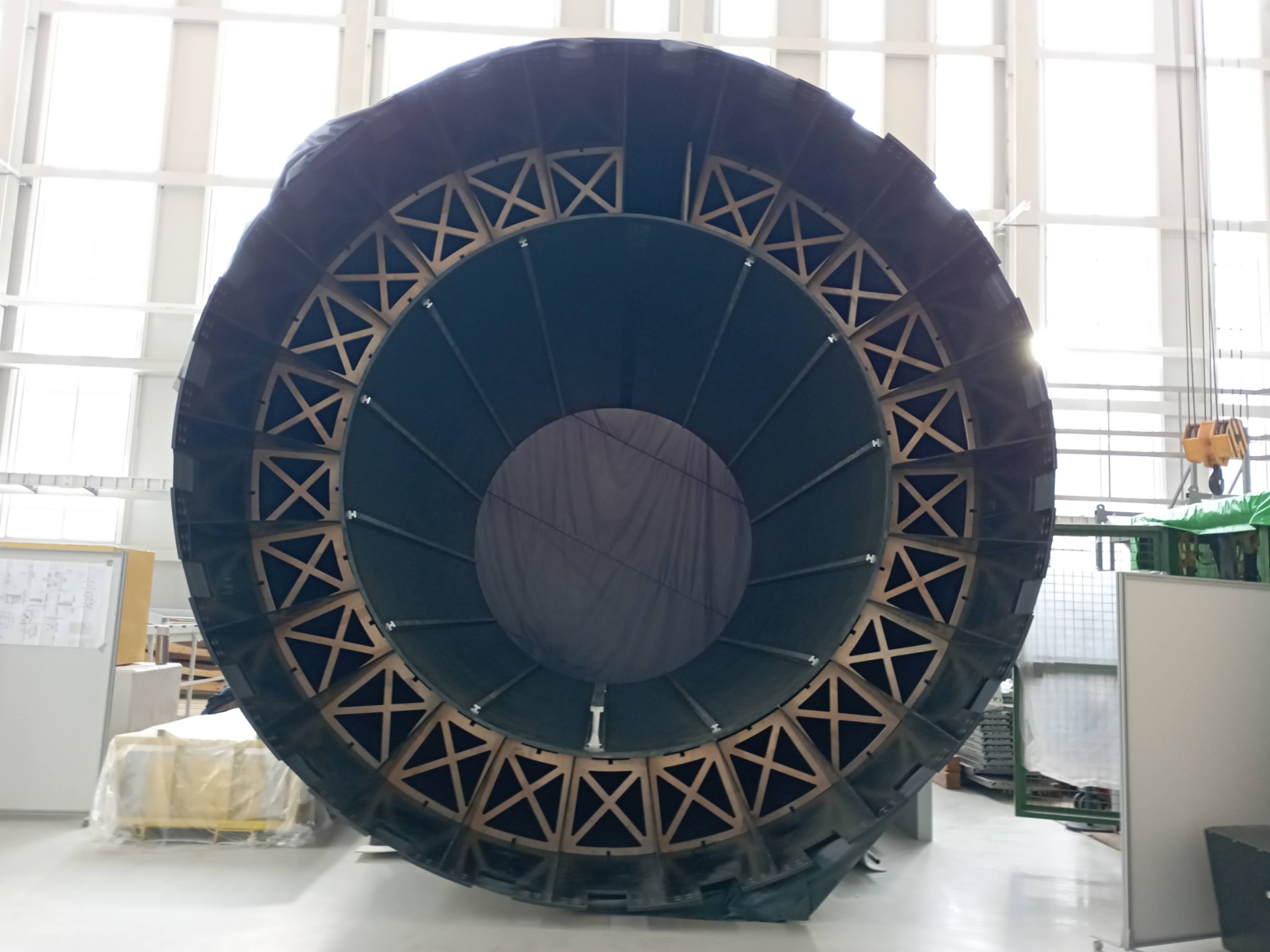 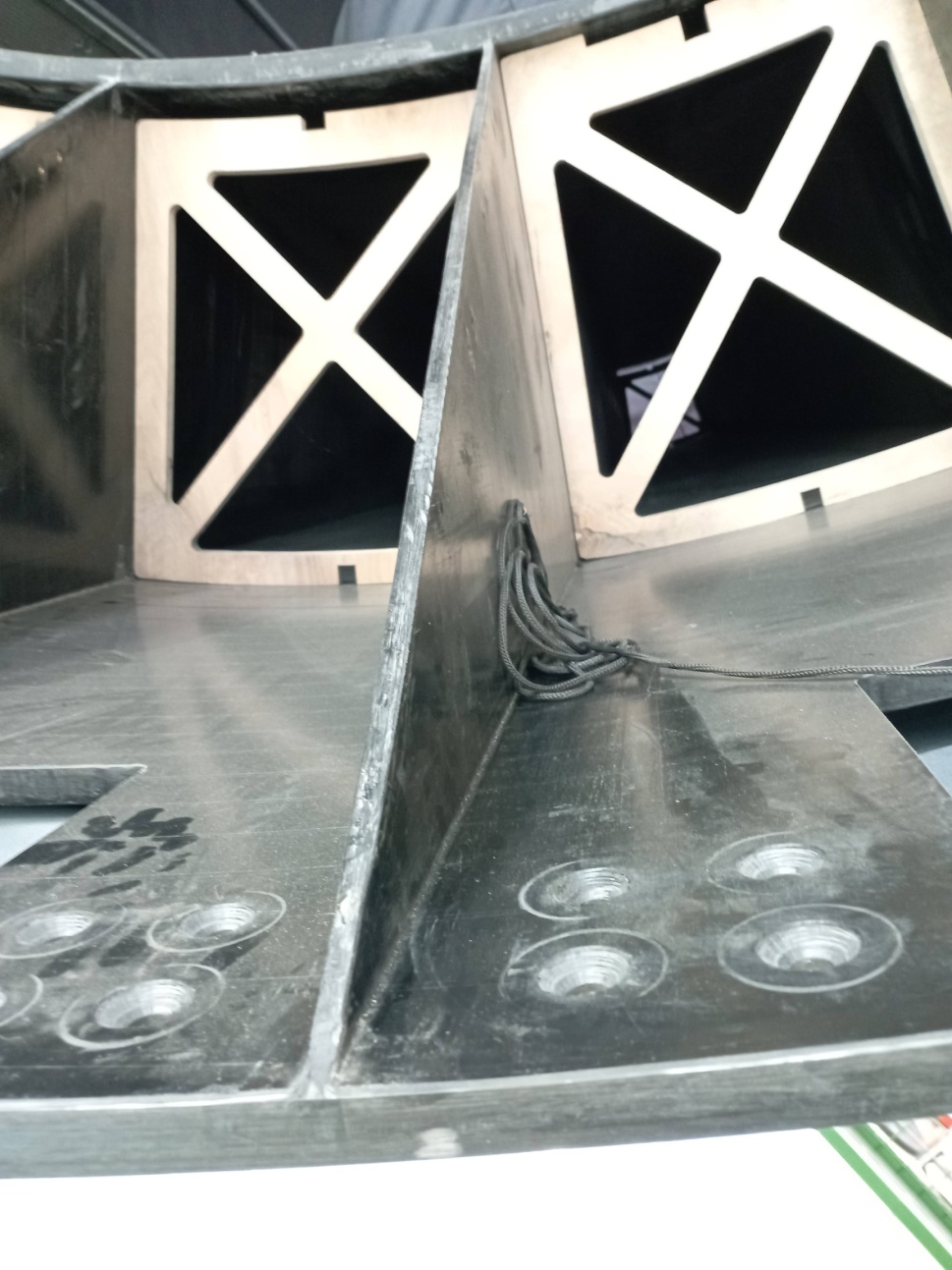 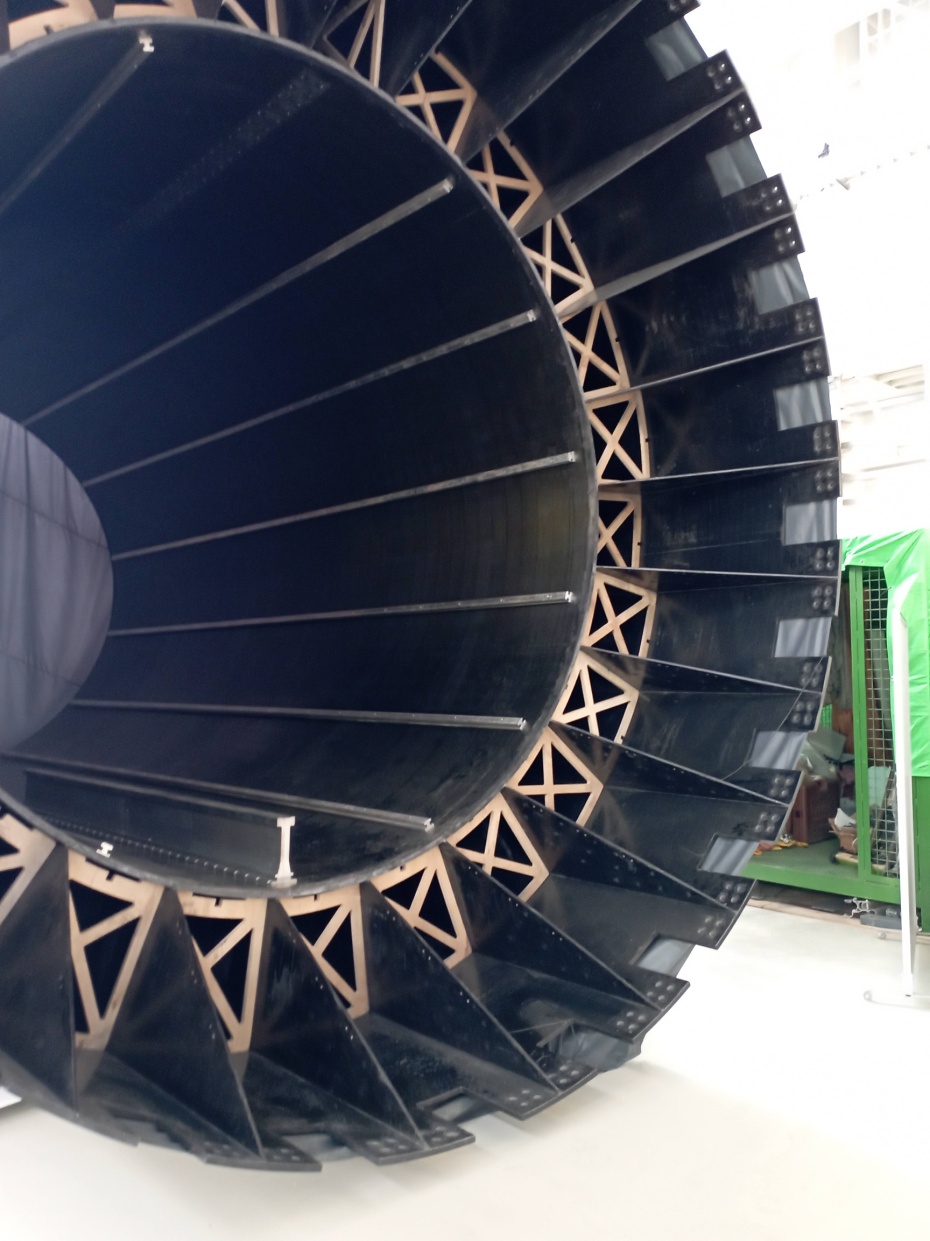 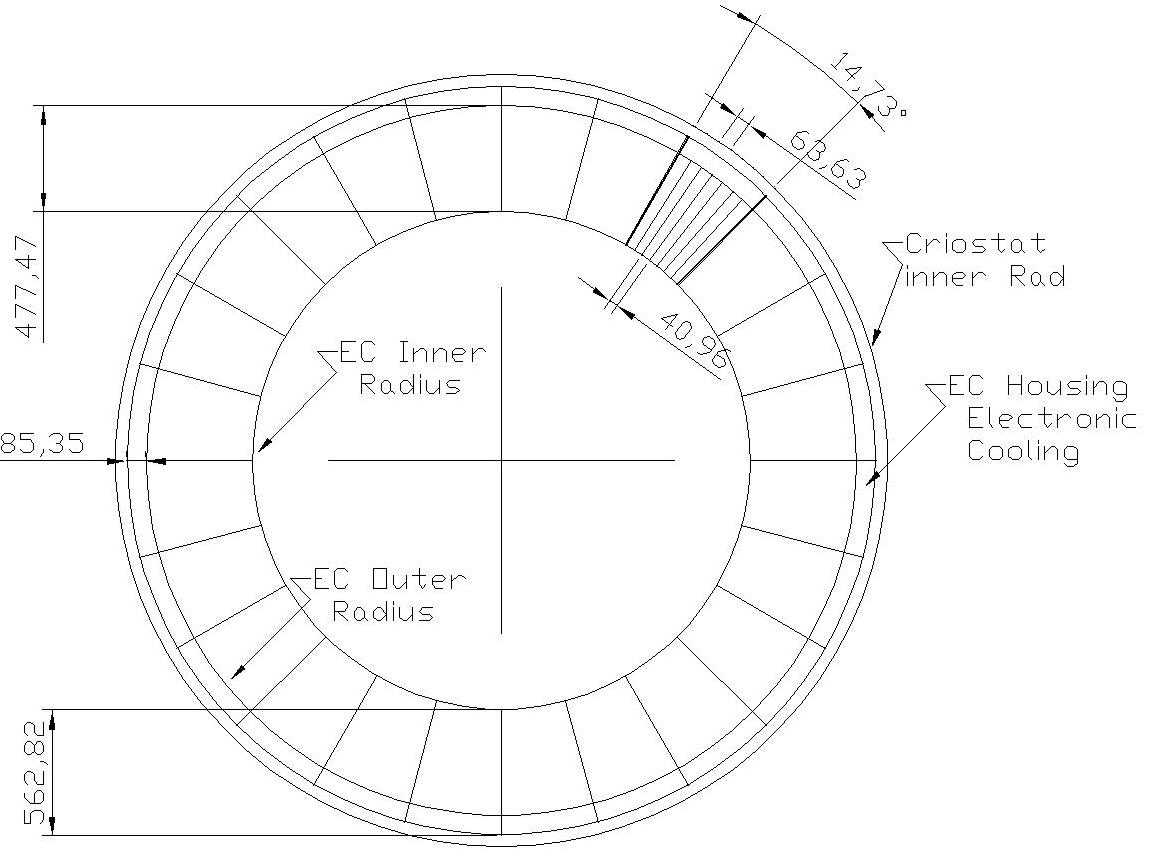 TZ Barrel support. Design look like MPD
MPD documents are ready in LHEP
Scaling for sizes  factor ~ 1.4
Take in account ECAL SPD Barrel Weight  - facrot ~2 

Preferences in Design:
Documentation exist in LHEP
Experience exist during manufacturing
Production was done

Preferences in Setup:
Support for all inner detectors:
RPC planes
STRAW tubes
Independent ECAL Sectors assembling
Matrix form  for new scintillator production (40x40x1.5 mm3)
Matrix firm  is special  setup for molding by pressure technology
It allow produce scintillator from granulated polystyrene with doppands
4 set  form produce 4 scintillator plate per 1 minute
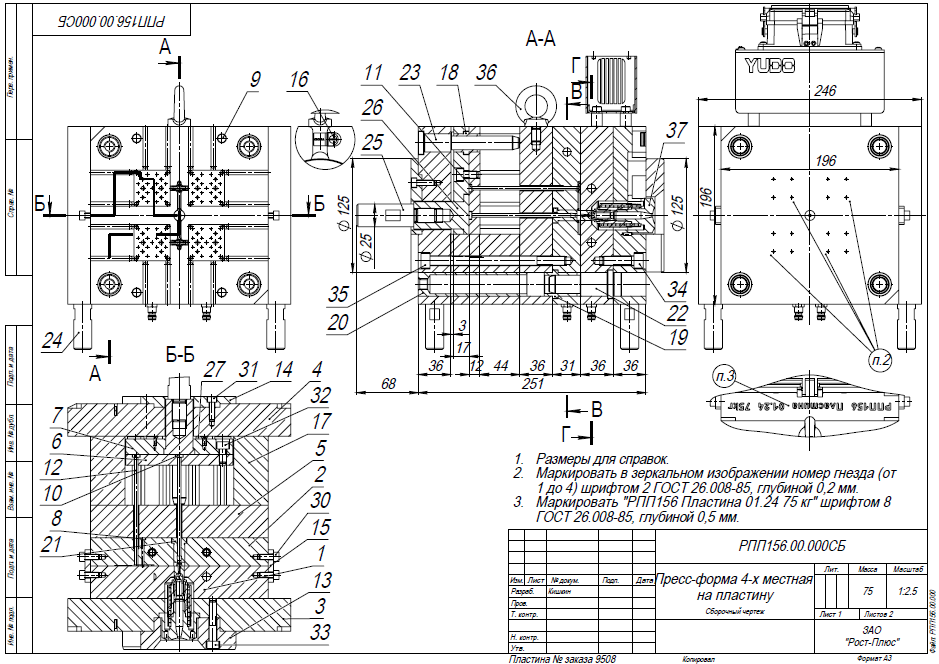 Matrix form  for new scintillator production (40x40x1.5 mm3)
Matrix firm  is ready and tested in Uniplast, Vladimir in February 2024
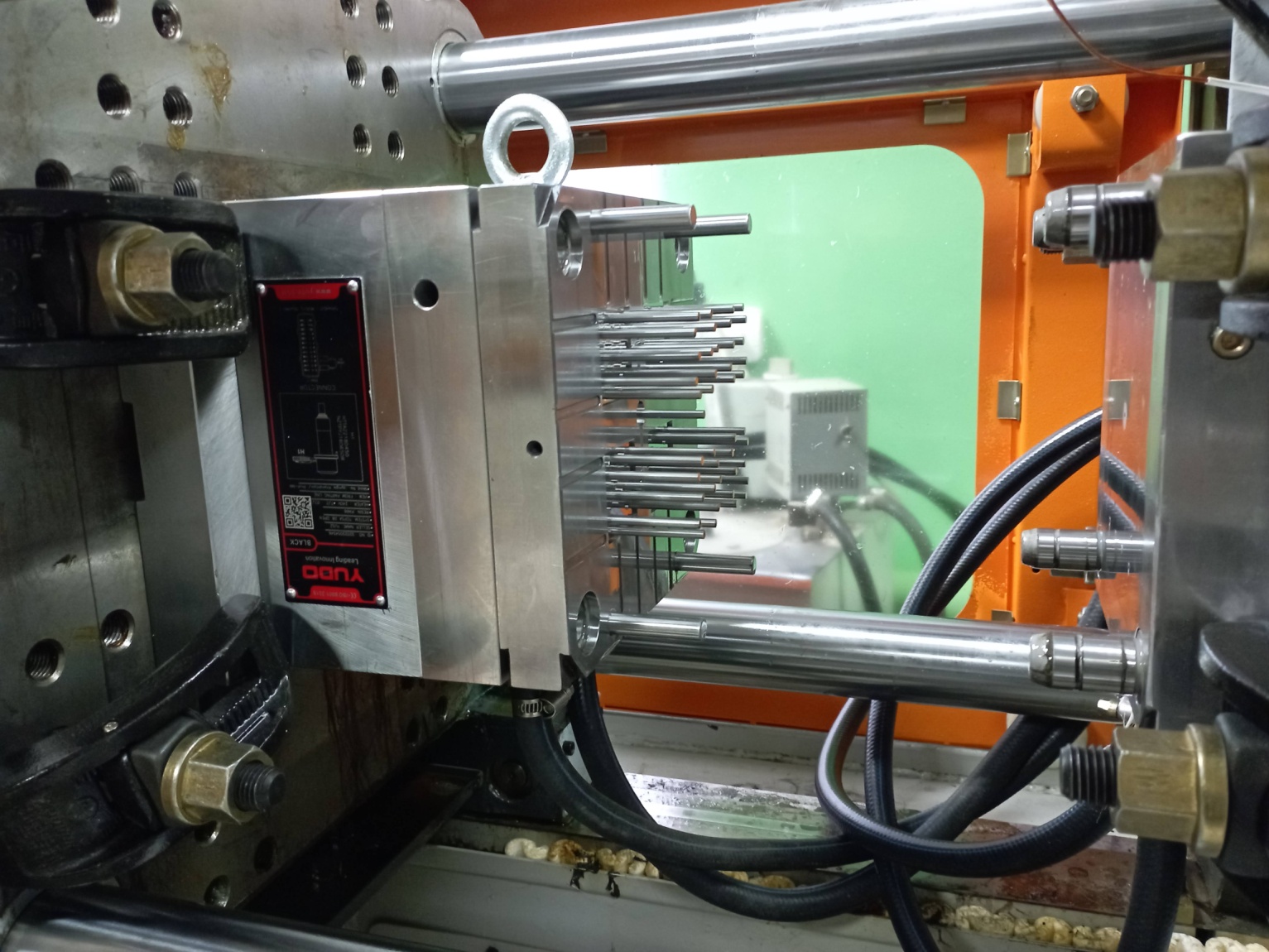 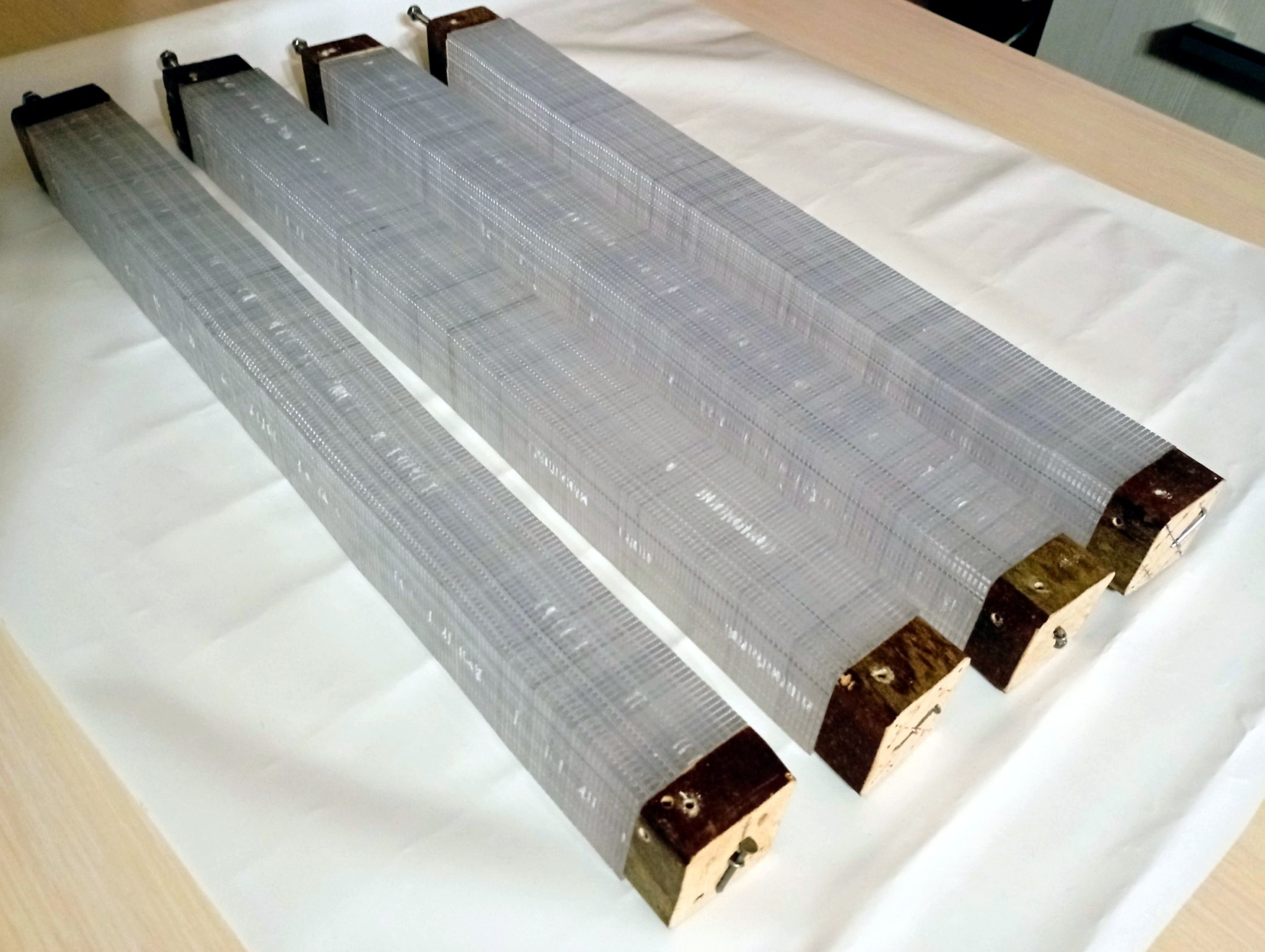 End Cup for  SPD with new scintillator to be produced in 2024via 256 cells of 40x40 mm2
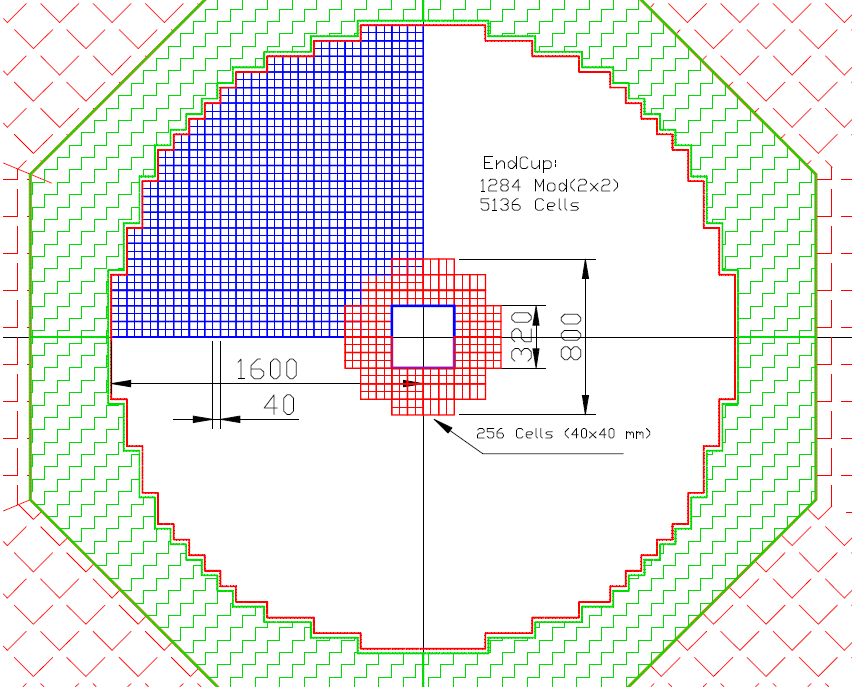 This Figure  shows in red 64 modules, consisting of 4 cells each (256 cells). The weight of this assembly is 597 kg. This will require 130 kg of polystyrene, 465 kg of lead, as well as additives: 1.95 kg of P-terphenyl and 65 g. POPOP, and 2000 meters WLS fiber type Y-11. 
It is 1/20 part of End Cup and
taken time of 36 Days to prepared 51200 Stint. plates.
To read this setup, we need four ADC64 - 64-channel amplitude encoders, as well as 16 boards of 16-channel amplifiers and bias voltage regulators.
Time table for ECAL production
Conclusions
New ECAL geometry -  corrected  in 2024
Technical task for LHEP – preparation in progress
SiPm EQR 20-60   (20 mk pich) were studied soon
New ECAL setup with cell size 4x4 cm2 assembled – 16 cells (4 modules) 
ECAL test in cosmic rays was done with SiPm EQR15
Matrix form for new scintillator production should was ready in February 2924
New scintillator production for End Cup part -  start soon: March 2024
 Lead plates production – start in 2024 July
256 ECAL cells for End Cup (1/20 part) – should assembled in end of 2024
2/28/2024
Oleg Gavrishuk, JINR, Dubna , Russia
14
End of Report
Thanks for attention to All
2/28/2024
Oleg Gavrishuk, JINR, Dubna , Russia
15